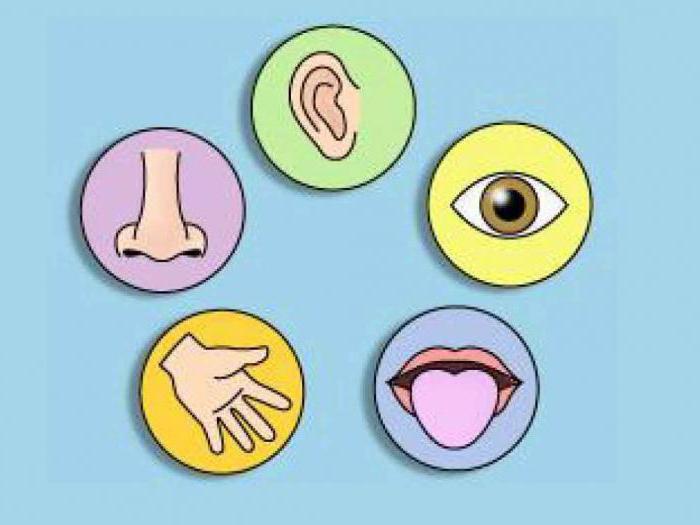 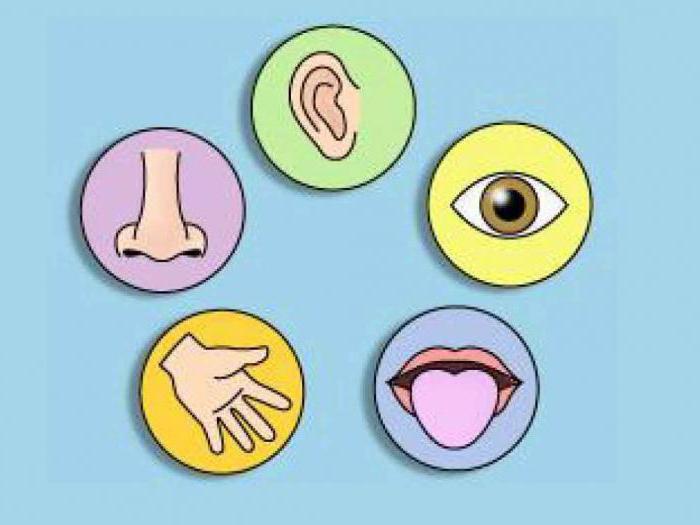 Я досліджую світ
1 клас
Урок 24
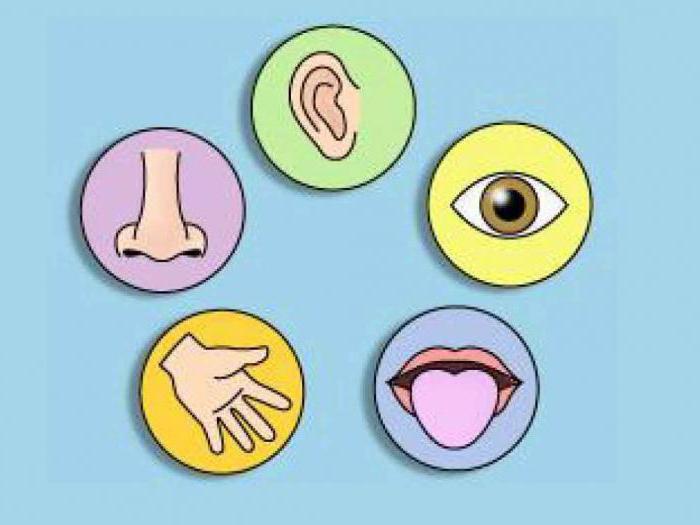 Що я можу розрізнити на 
смак, запах і дотик?
Налаштування на урок
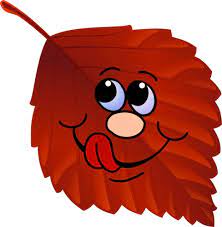 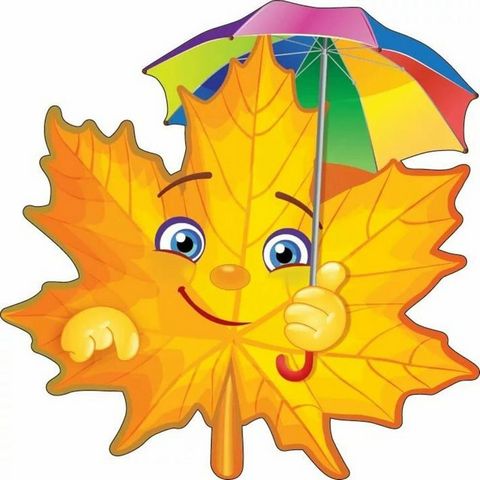 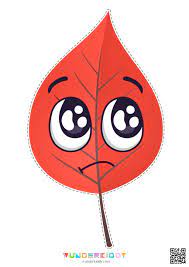 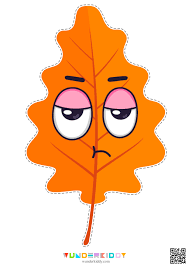 Який тривожний
день!
Який цікавий день!
Який сумний день!
Який чудовий день!
Вправа «Синоптик»
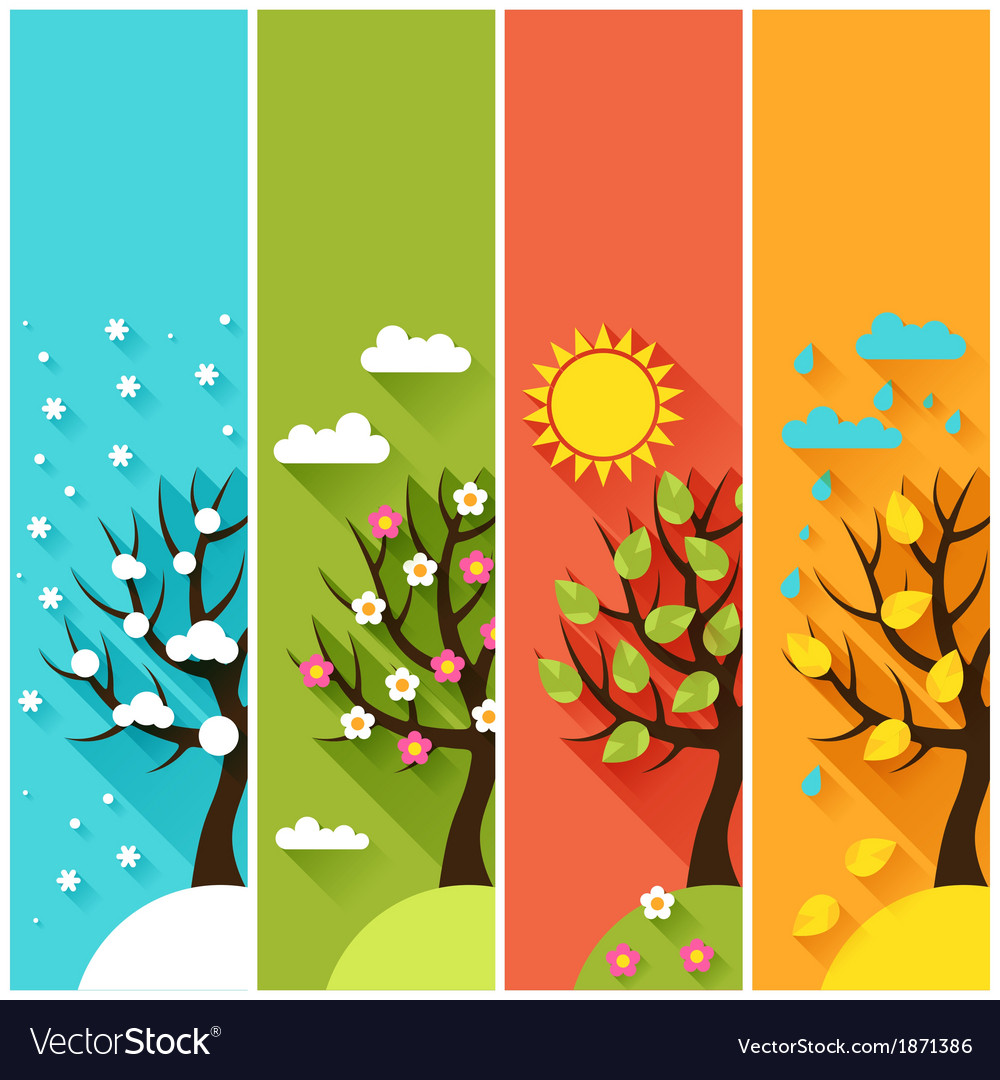 Яка зараз пора року?
Який місяць?
Яке число?
Який день тижня?
Вправа «Синоптик»
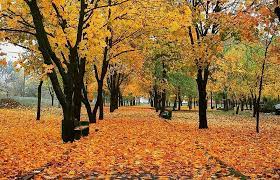 Який стан неба?
Яка температура повітря?
Чи дує вітер? Якщо так, то сильний чи повільний?
Чи були протягом доби опади?
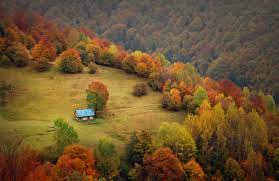 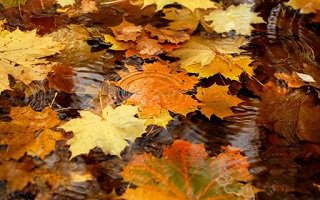 Поміркуй
Він говорить і співає, 
І тепленьку хатку має.
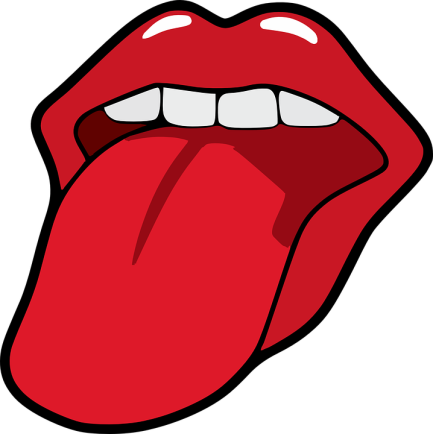 Язик
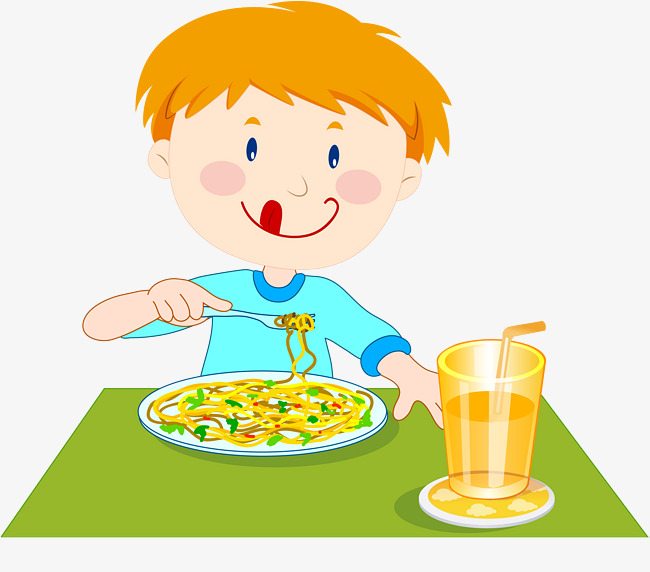 Навіщо тобі язик?
Язик — це орган чуття. Він допомагає нам визначити смак яблука, груші, цукру, солі, тобто краще пізнавати навколишній світ.
Розглянь малюнки, яка їжа смачна, а яка - ні? Як ти дізнався про це?
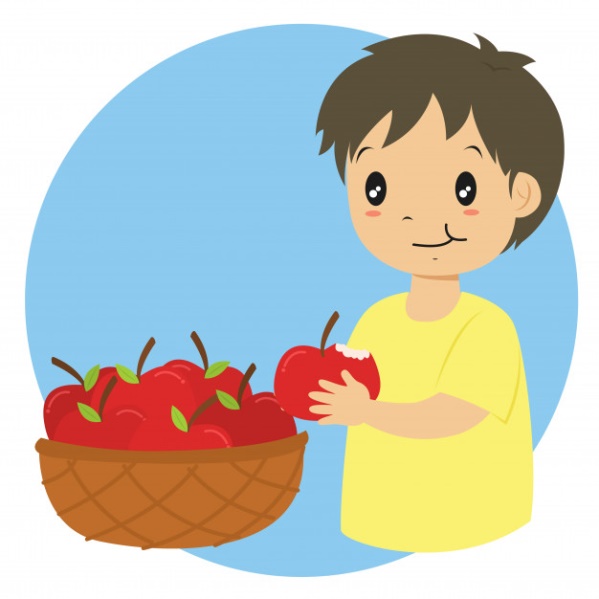 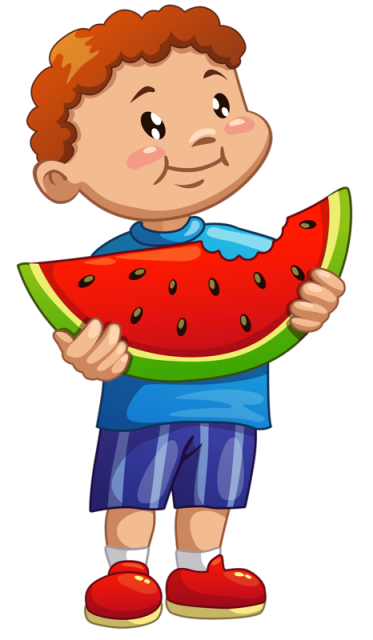 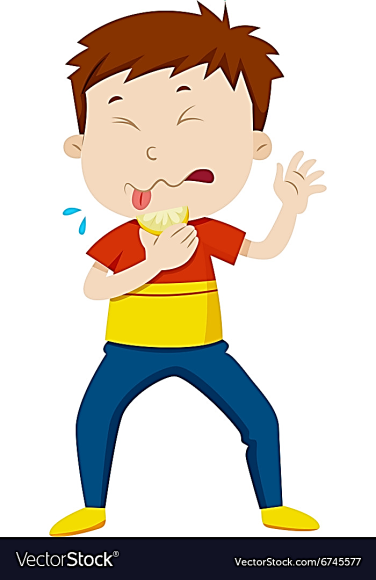 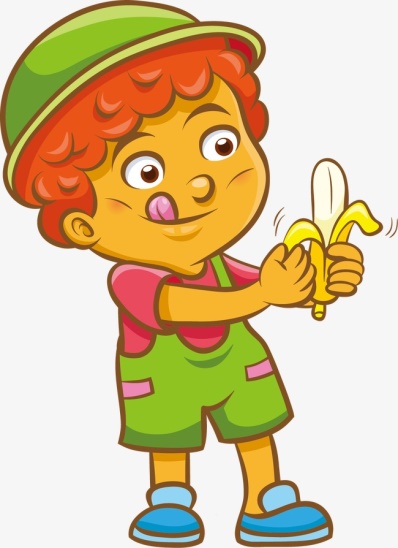 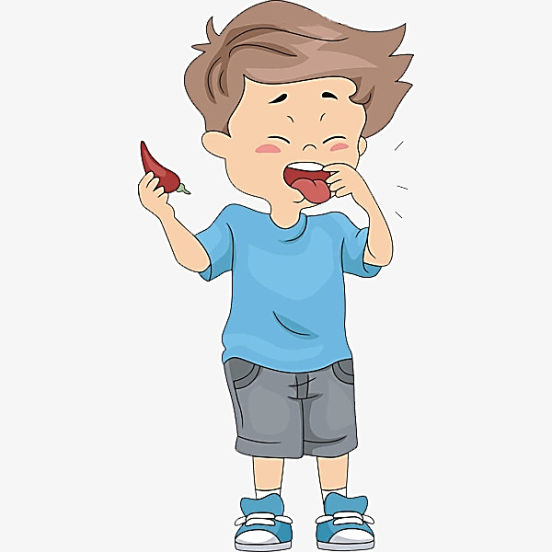 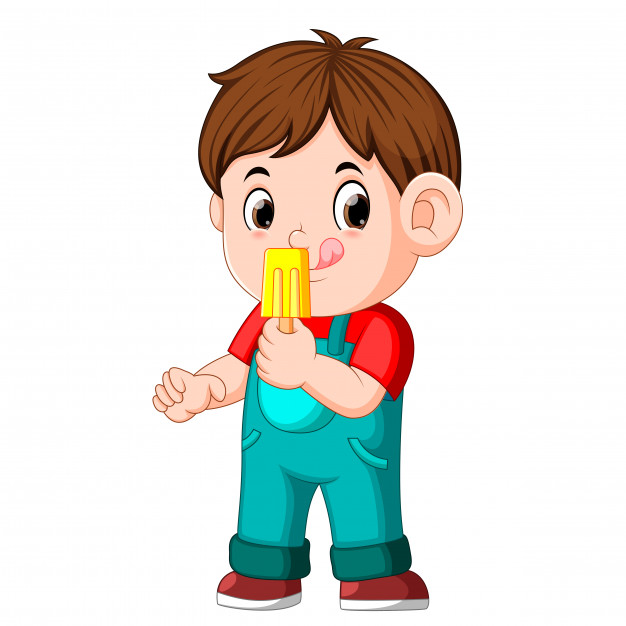 Висновок
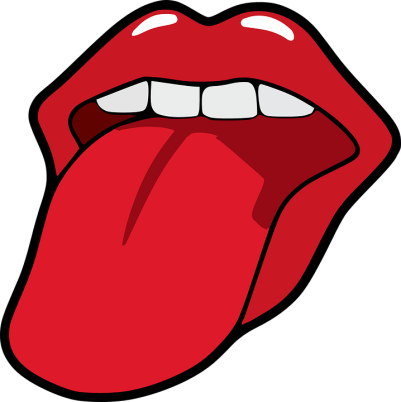 Аналіз їжі на смак відбувається за допомогою язика, 
зверху на якому містяться смакові рецептори.
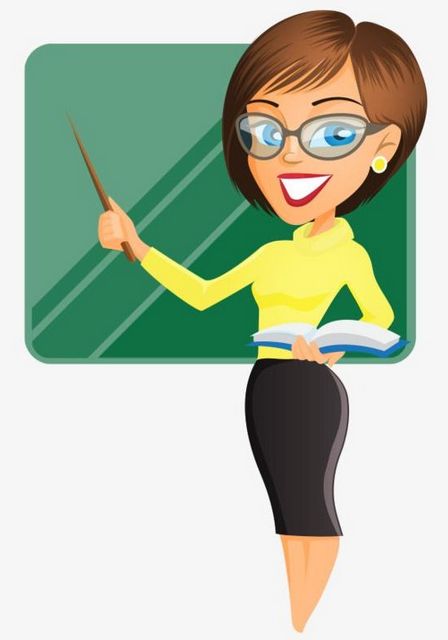 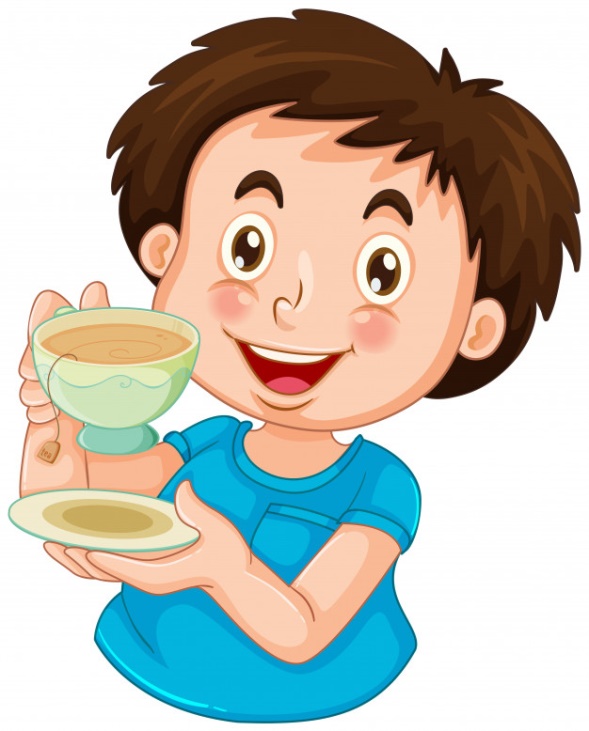 На язиці є також термо-рецептори, які розрізняють температуру їжі.
Цікаво знати
В процесі свого розвитку людина навчилася розрізняти чотири типи смаку: солоний, гіркий, солодкий і кислий.
Які продукти мають кисло – солодкий смак, а які солоно- кислий.
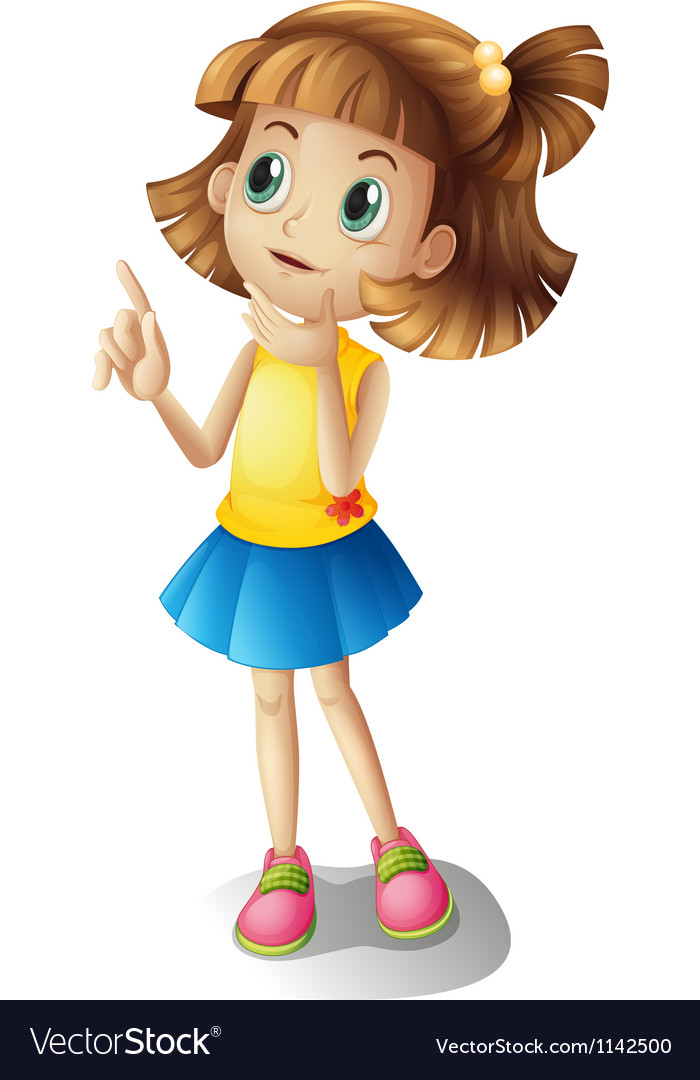 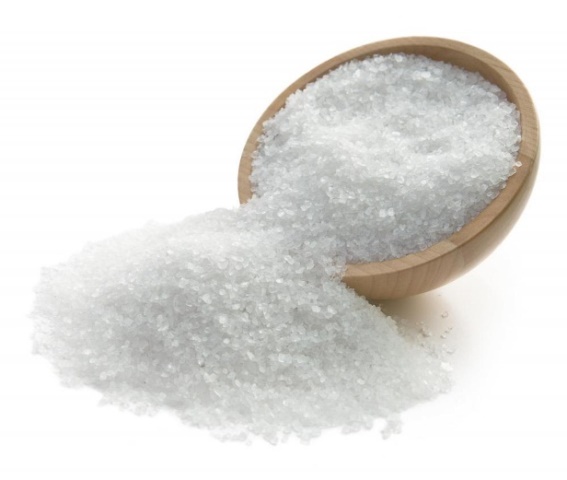 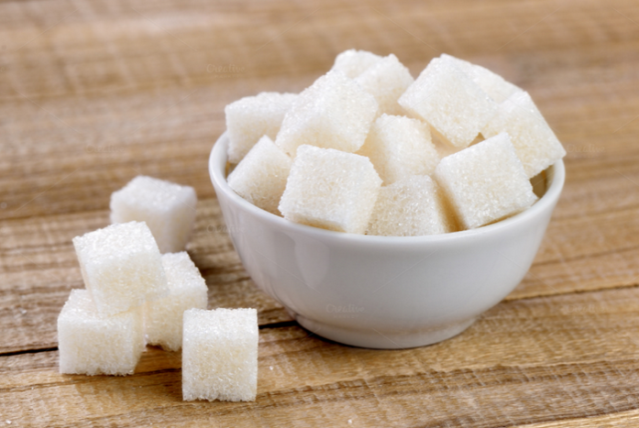 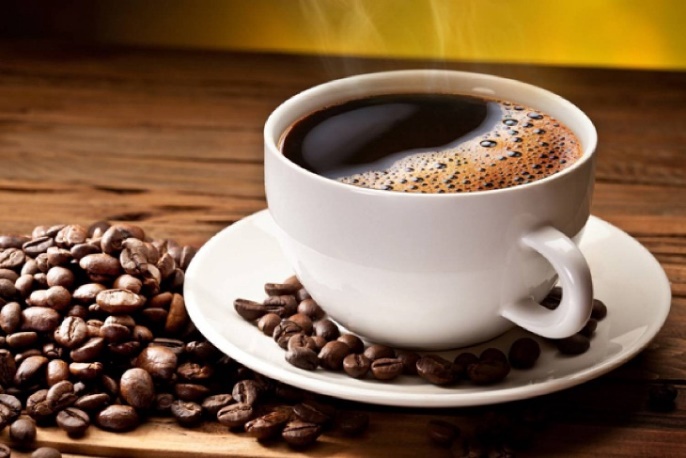 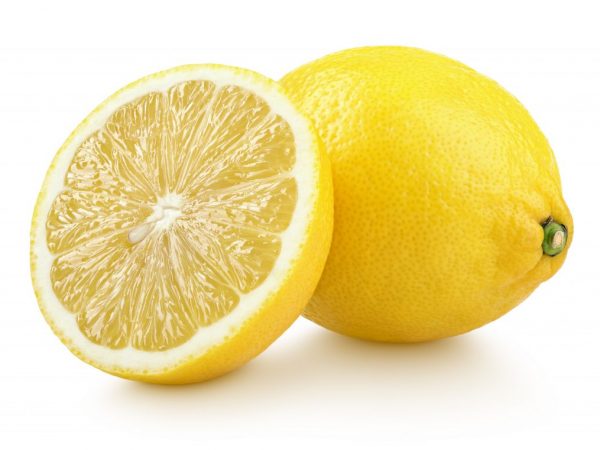 Які бувають запахи?
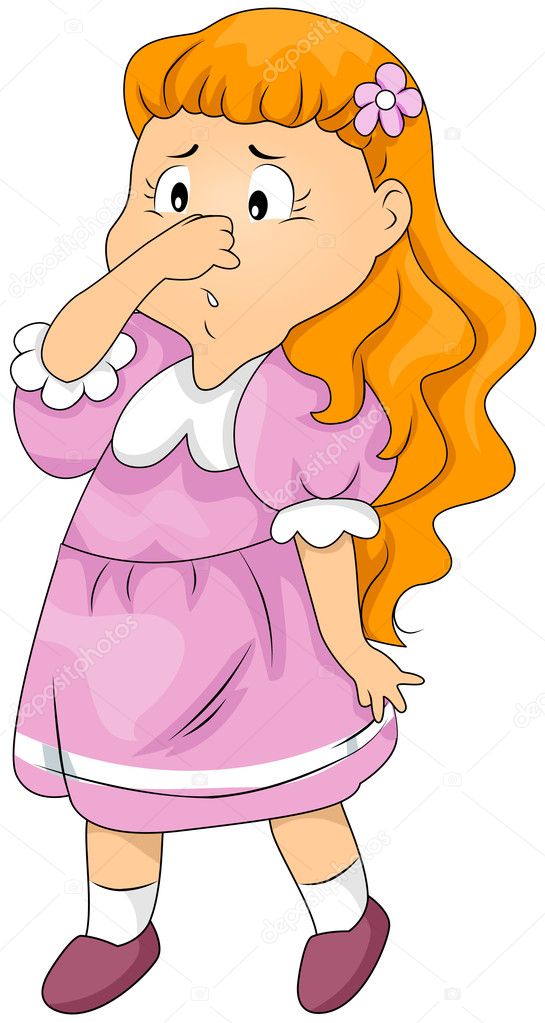 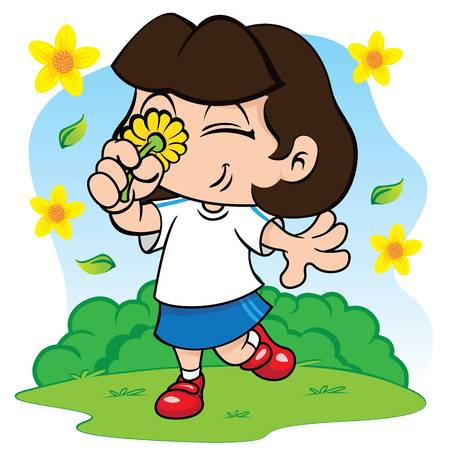 На обличчя він «заліз»: між очима у нас …
Ніс
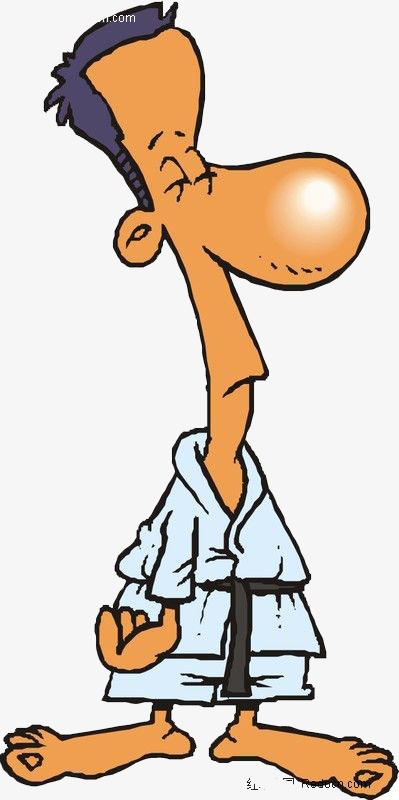 Приємні
Неприємні
Назви запахи, які тобі приємні
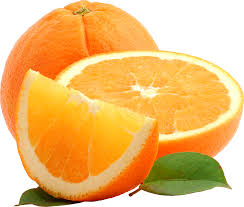 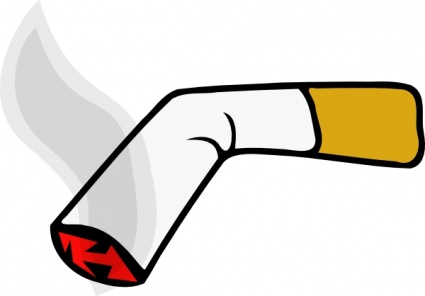 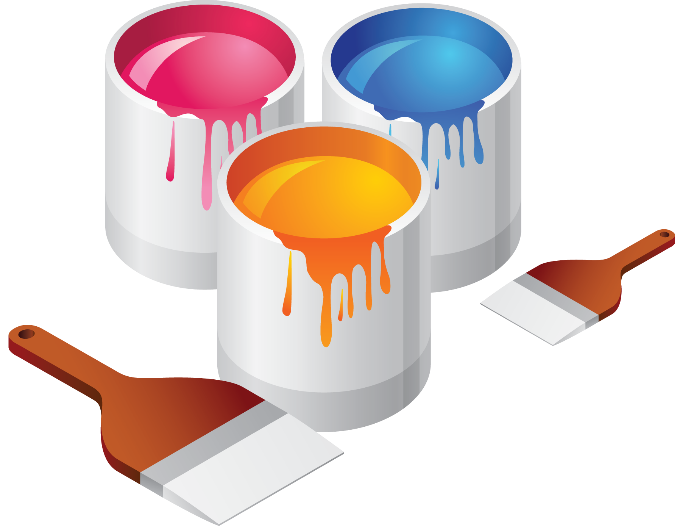 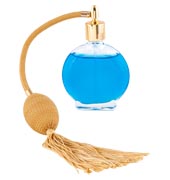 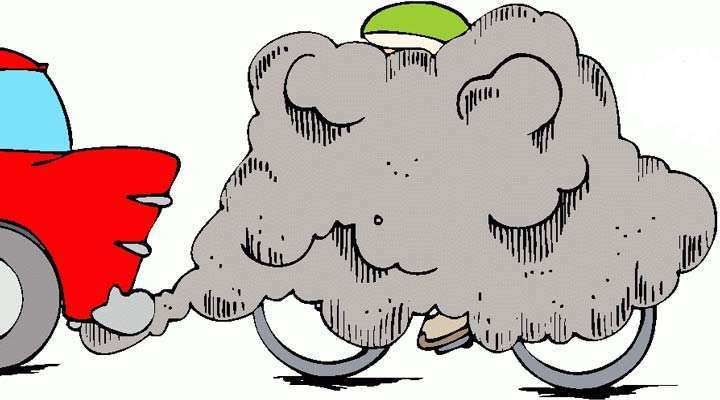 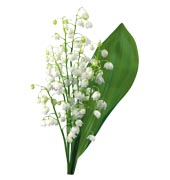 А чи є запахи, що попереджують про небезпеку?
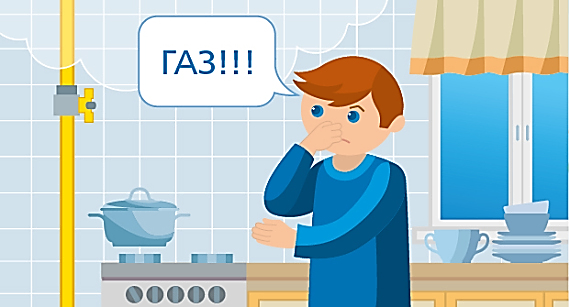 запах диму
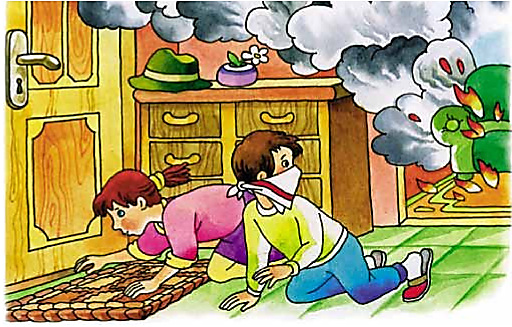 запах газу
Висновок
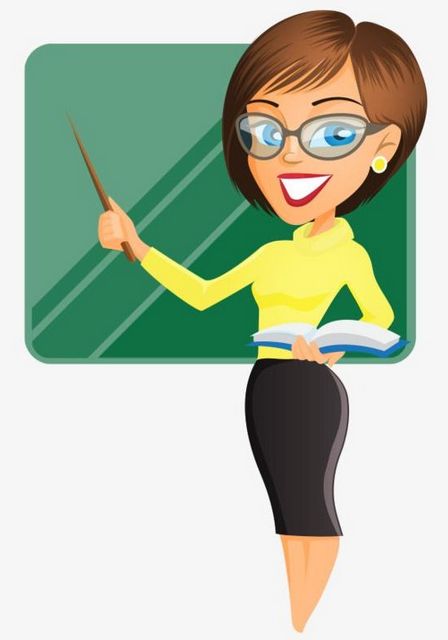 Запах хвої й аромат квітів викликають задоволення і радість, запах їжі посилює апетит.
А неприємні запахи насторожують і попереджають про небезпеку. Наприклад запахи газу, диму й сміття.
Досліди. Чи зможеш ти впізнати 
ці рослини за запахом?
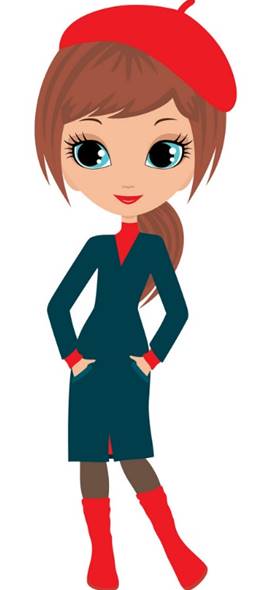 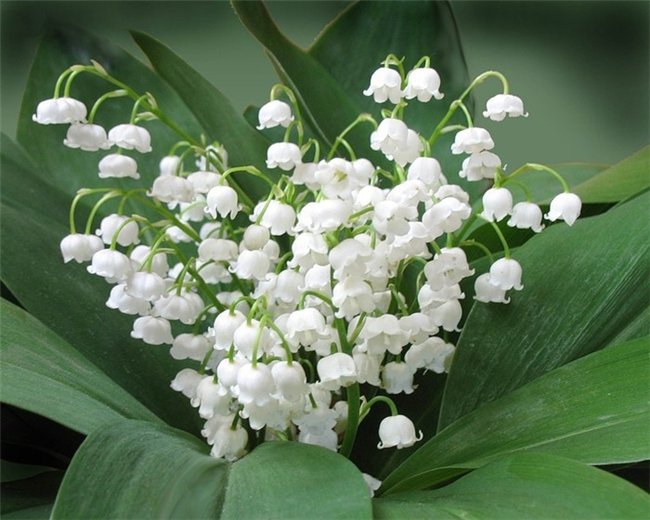 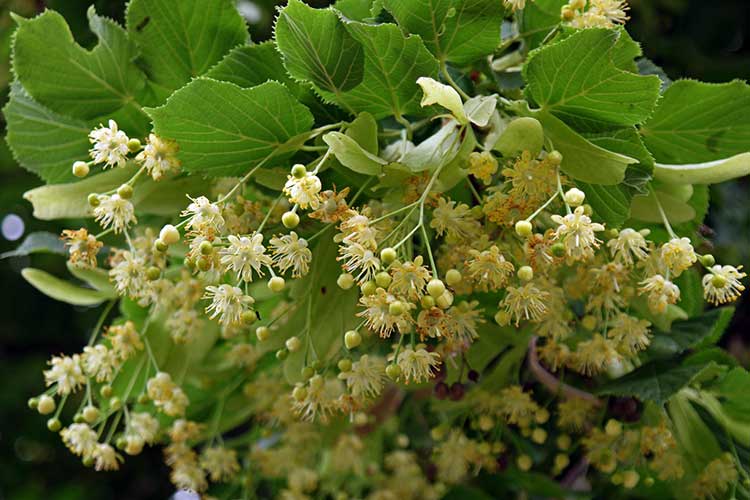 липа
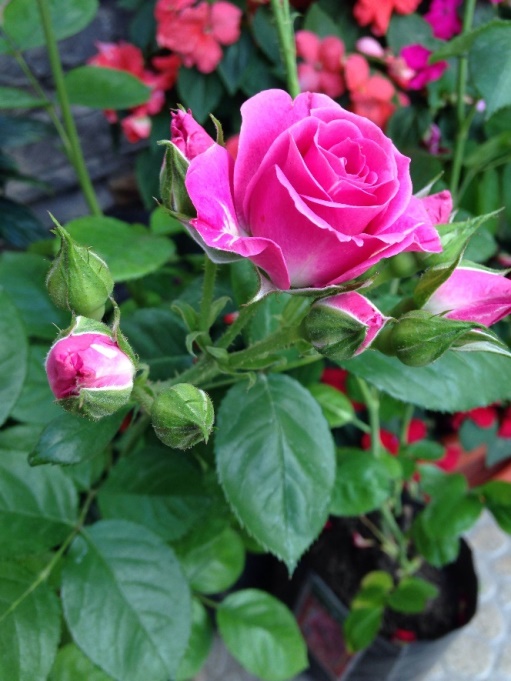 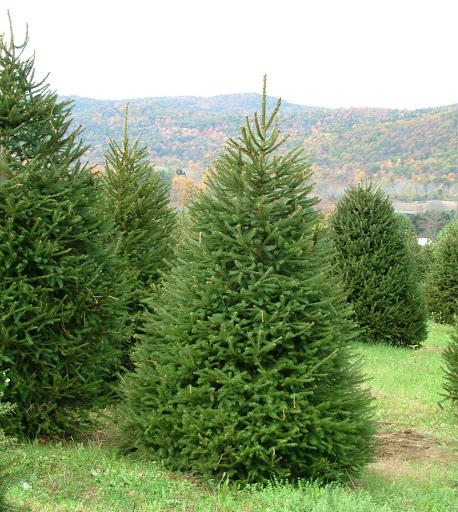 конвалія
ялинка
троянда
Орган дотику
Шкіра — орган дотику. За допомогою шкіри ми відчуваємо холод, тепло, м’який чи твердий, гладкий чи шорсткий, колючий чи пухнастий і т.д.
З якого одягу людина ніколи не виростає?
Шкіра
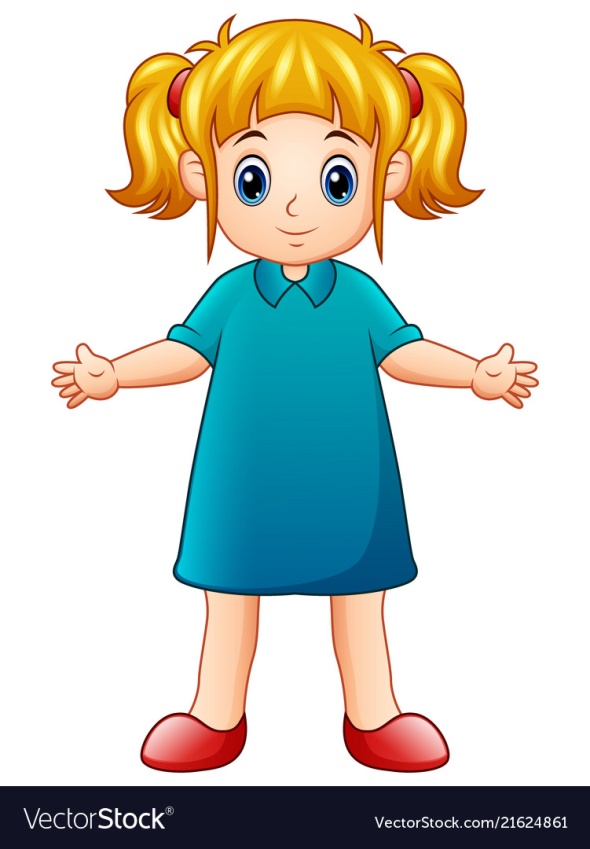 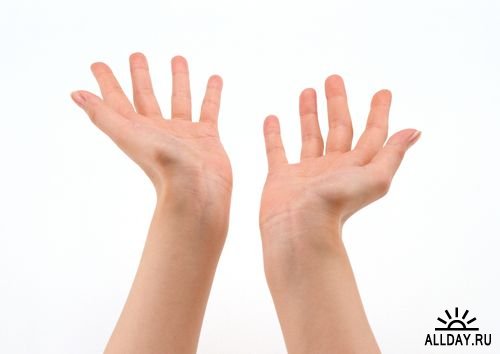 Розглянь фото. Уяви, що це ти торкаєшся цих предметів, що ти відчуваєш?
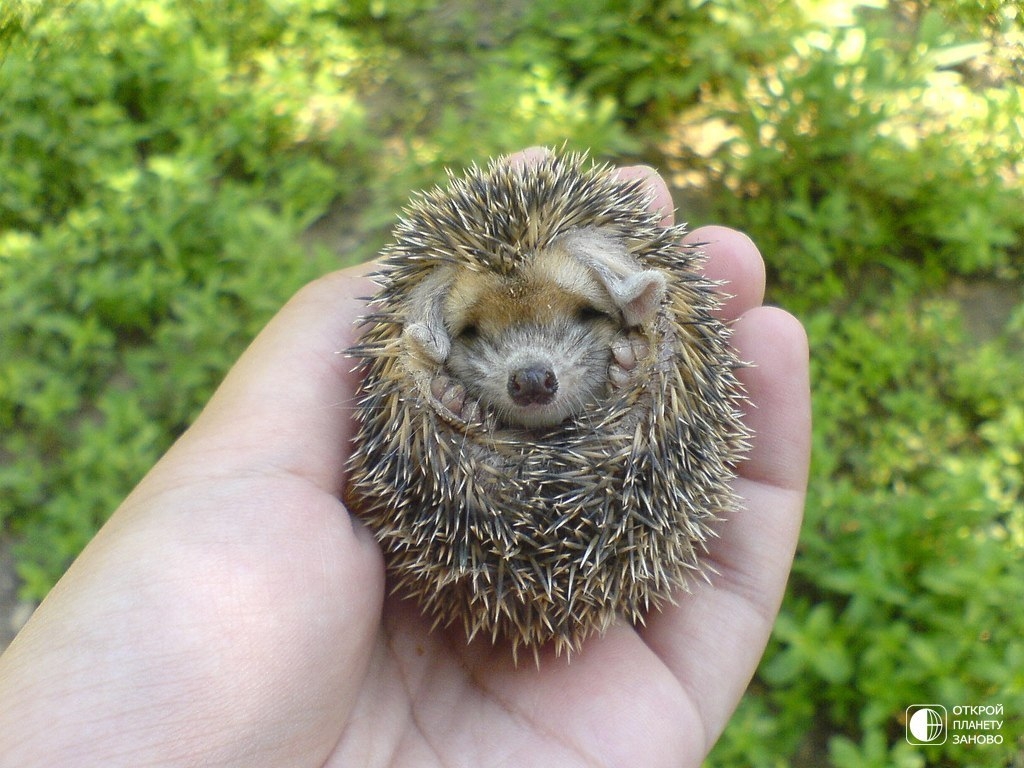 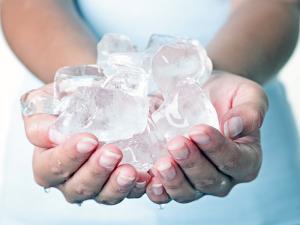 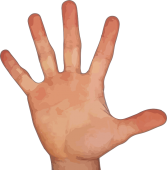 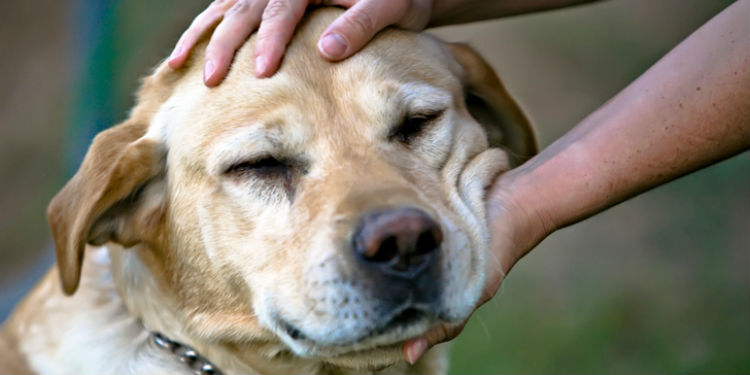 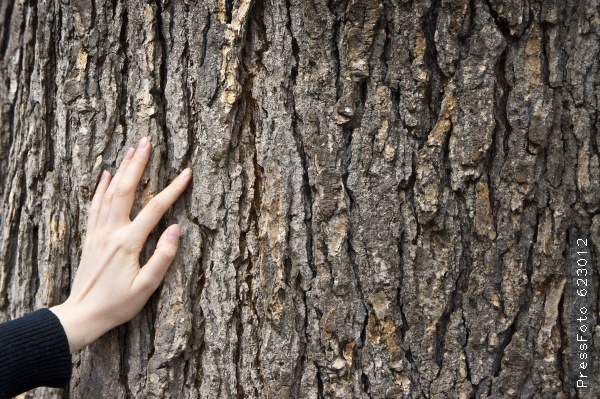 Назви предмети, який із них холодний, а який теплий?
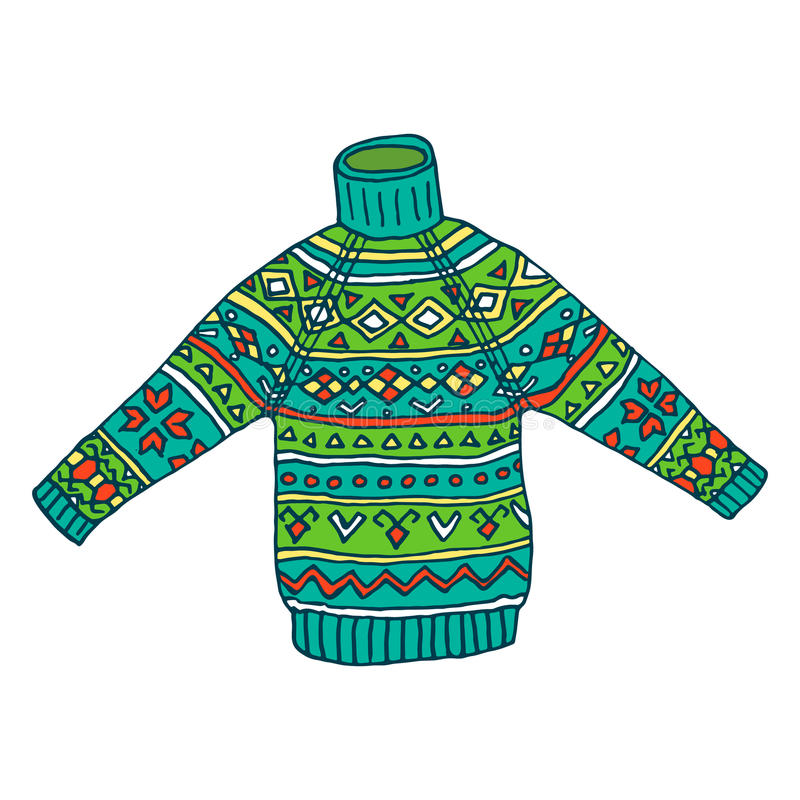 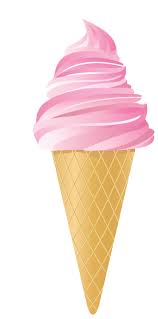 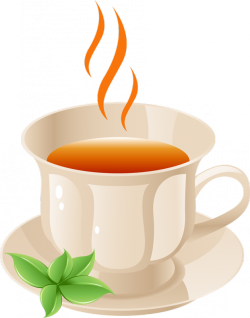 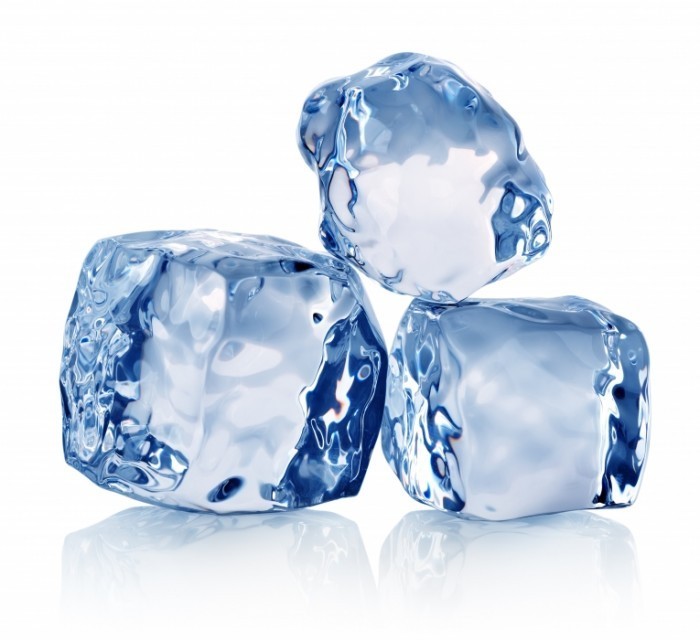 Проведи дослідження
Які улюблені страви твоєї родини?
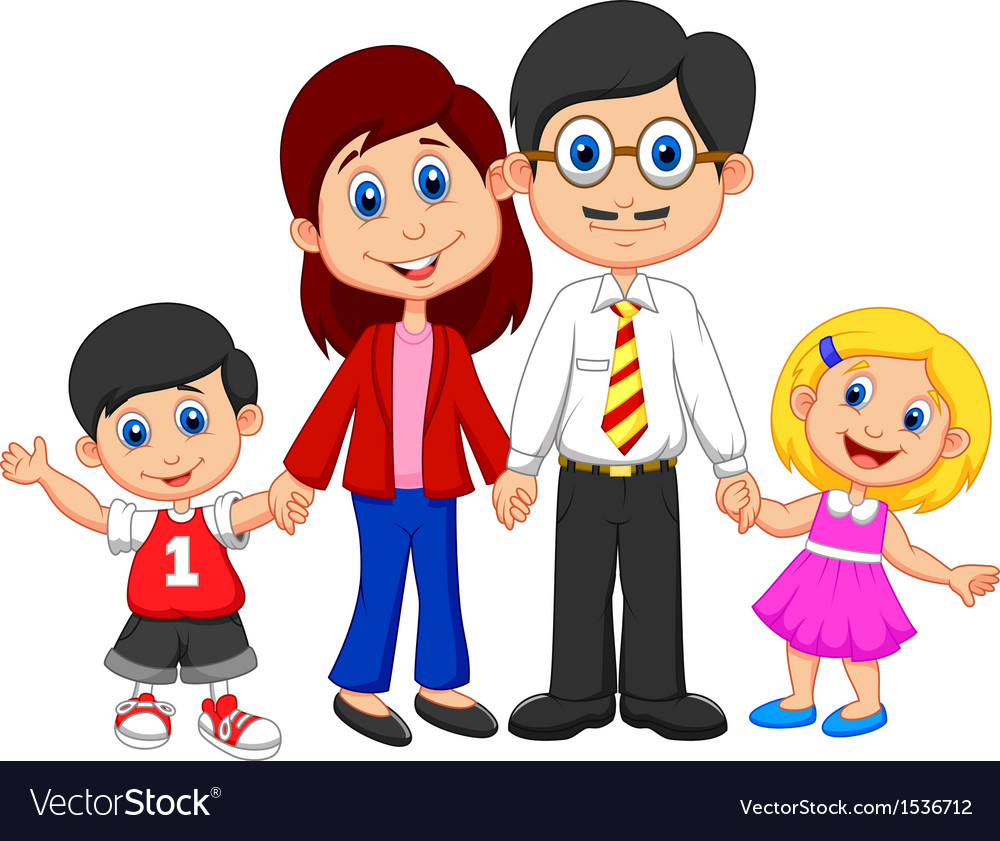 Які улюблені аромати родини?
Про що і про кого ти дізнаєшся завдяки дотику?
Розглянь світлини. Чи до всього можна торкатися?
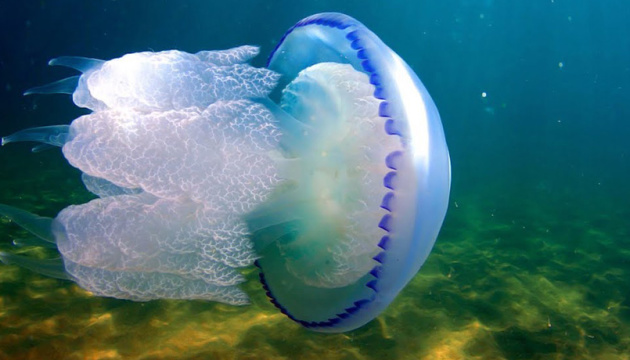 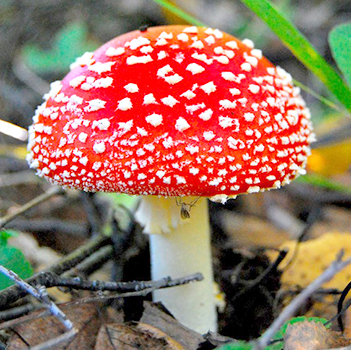 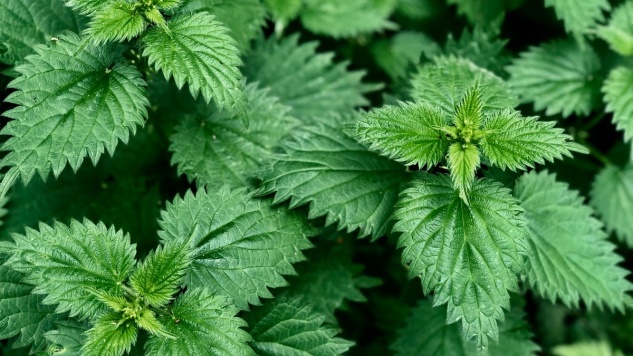 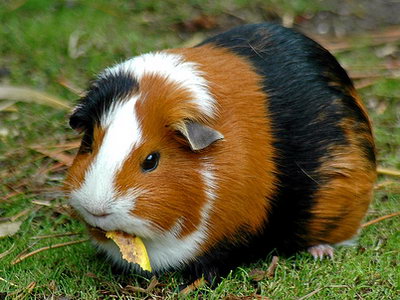 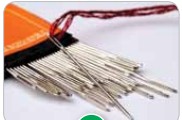 Робота в зошиті
Обери те, що тобі смакує найбільше
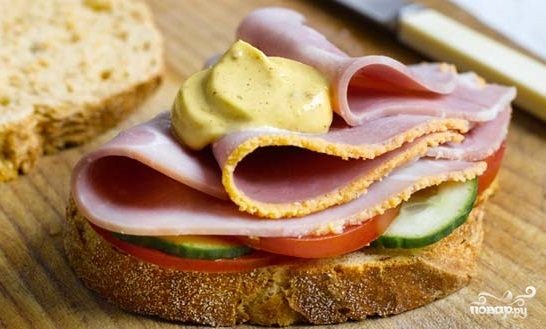 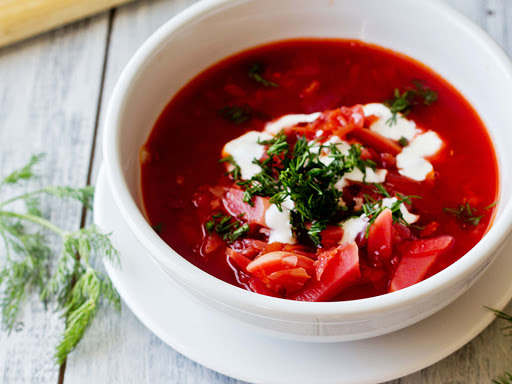 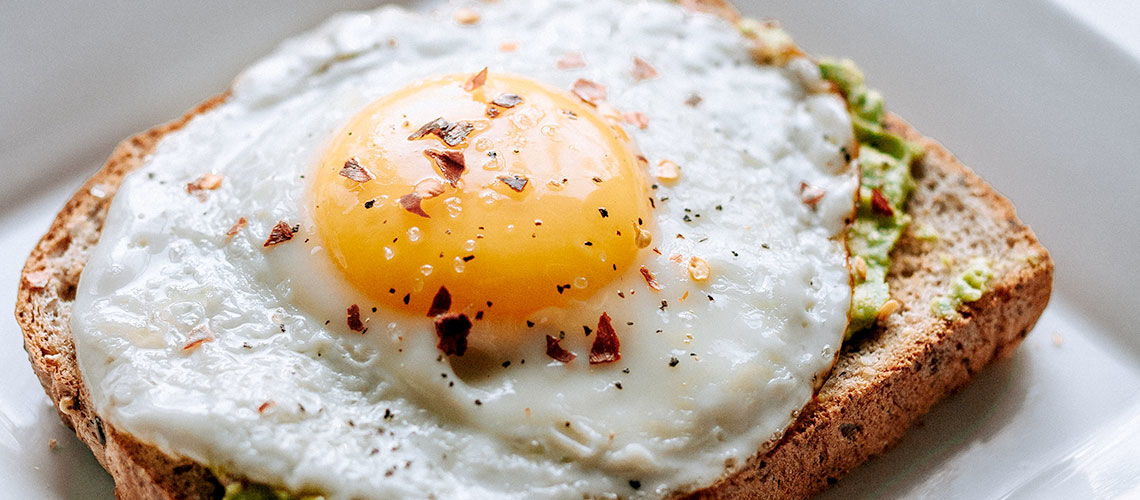 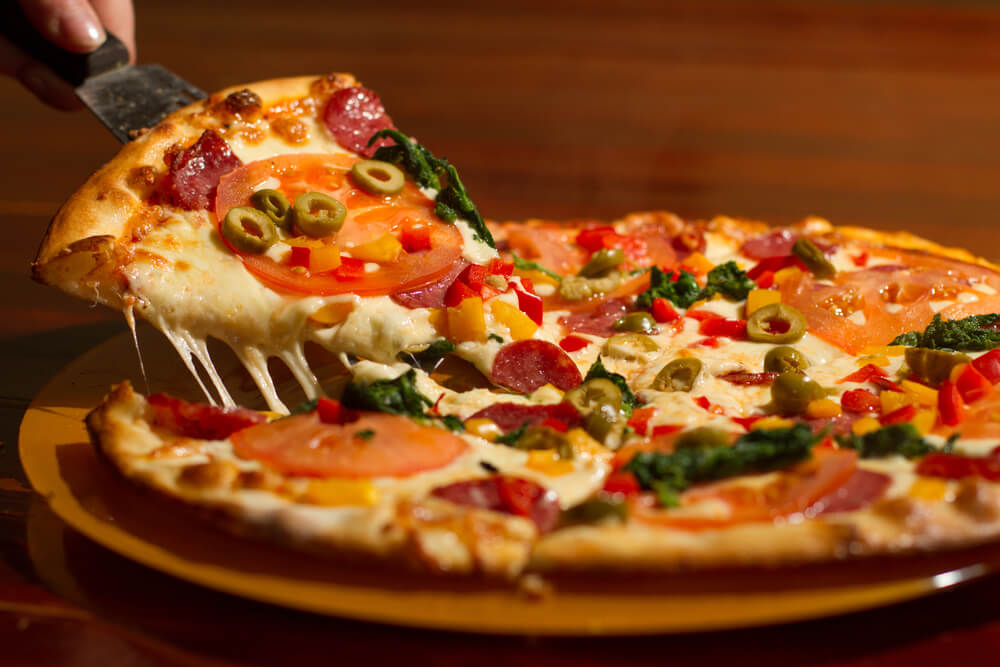 Зошит.
Сторінка
22 №7
Вправа «Мікрофон»
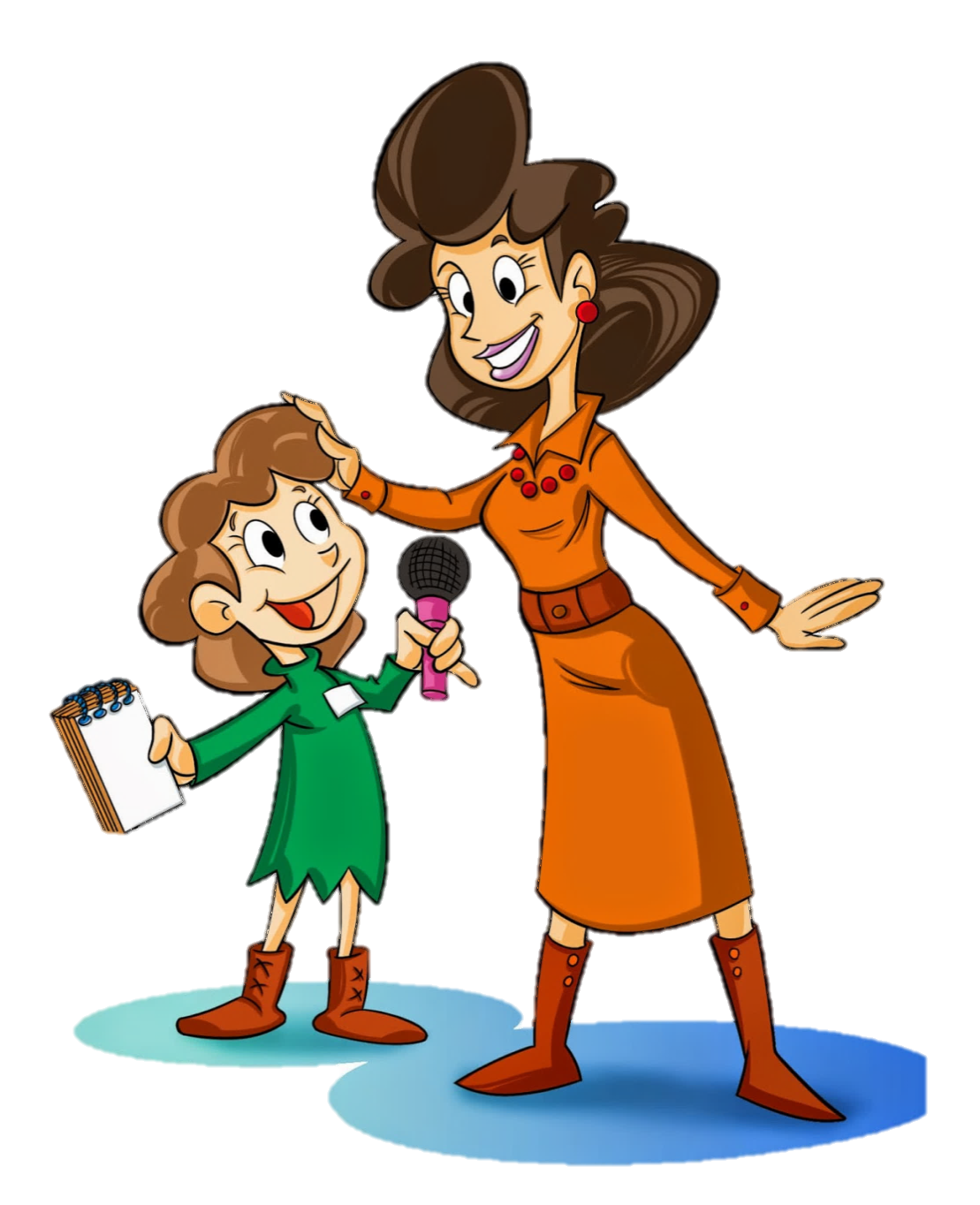 Які зміни в довкіллі ти розрізняєш завдяки зору і слуху? Чи ти любиш тишу?
Про що небезпечне тобі можуть повідомити смак, дотик і запах?
Чи цікаво тобі було дізнатися про органи чуття і досліджувати їх?
Рефлексія
Оціни свою роботу на уроці
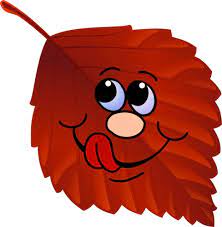 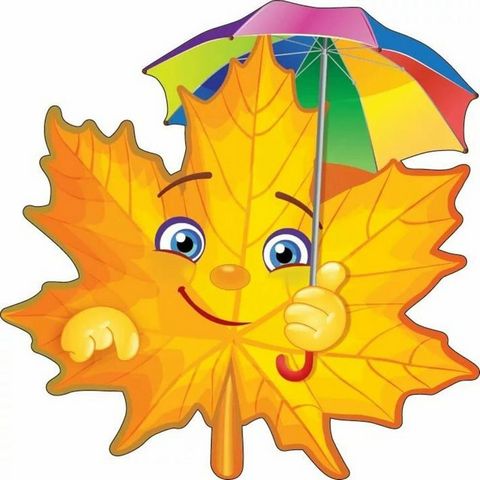 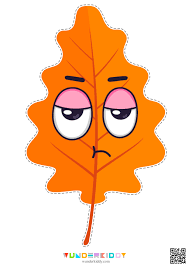 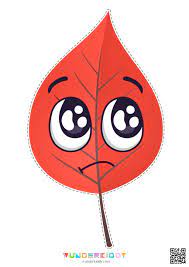 Було легко!
Я втомлений/
втомлена!
Було цікаво!
Було складно!